Примеры сборников по лирике Фета
Состав сборника
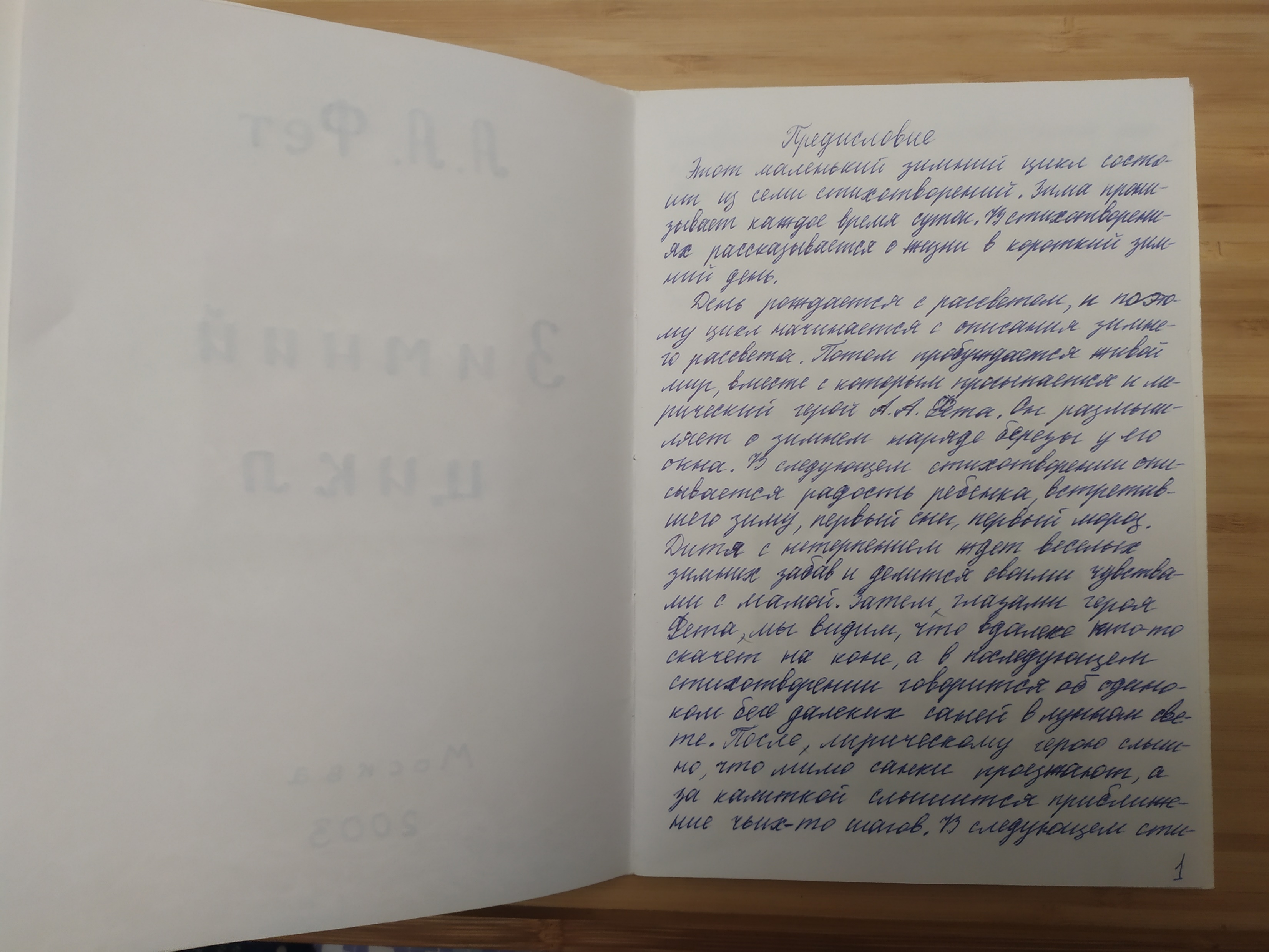 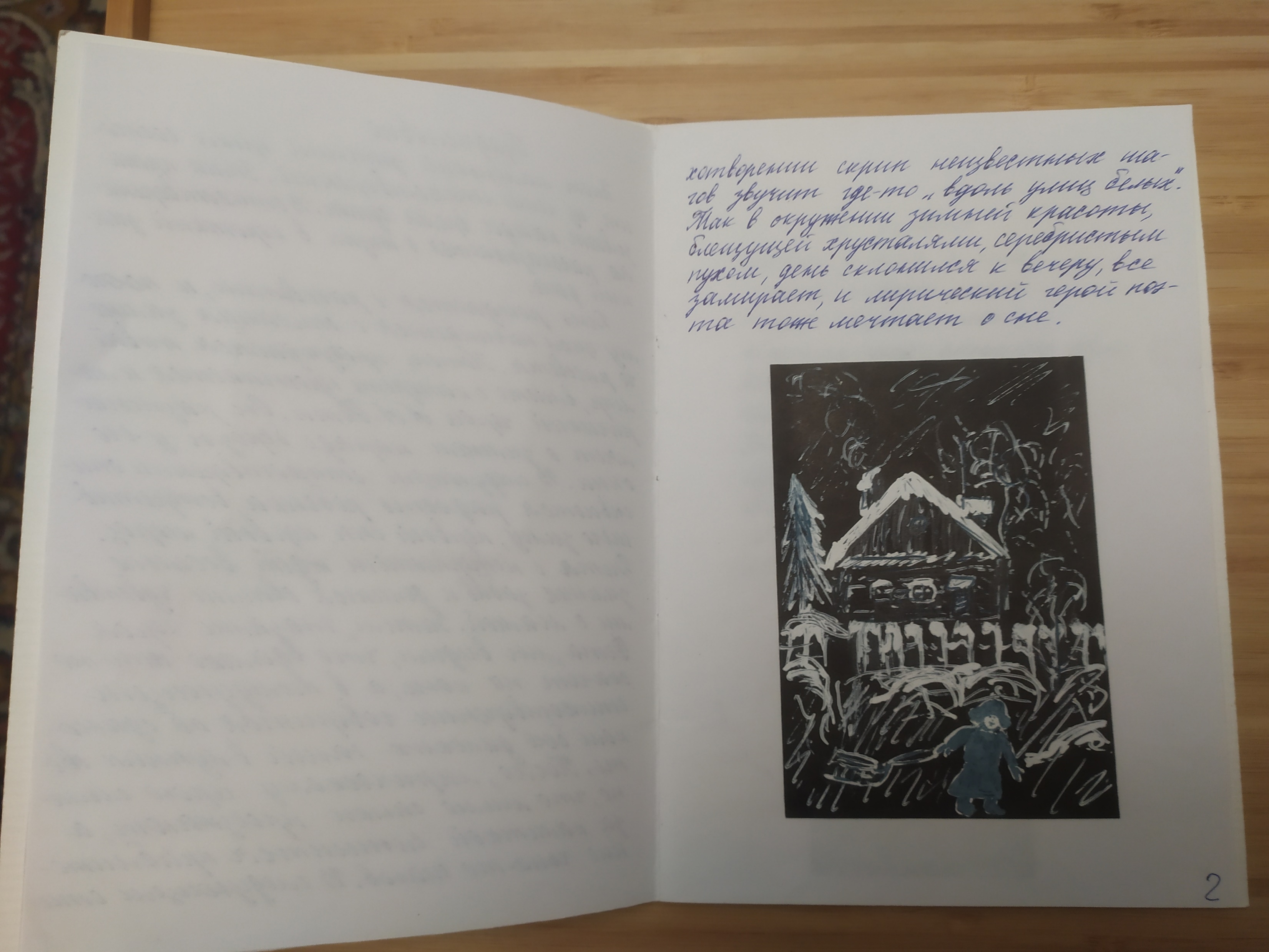 Вступительная статья
5
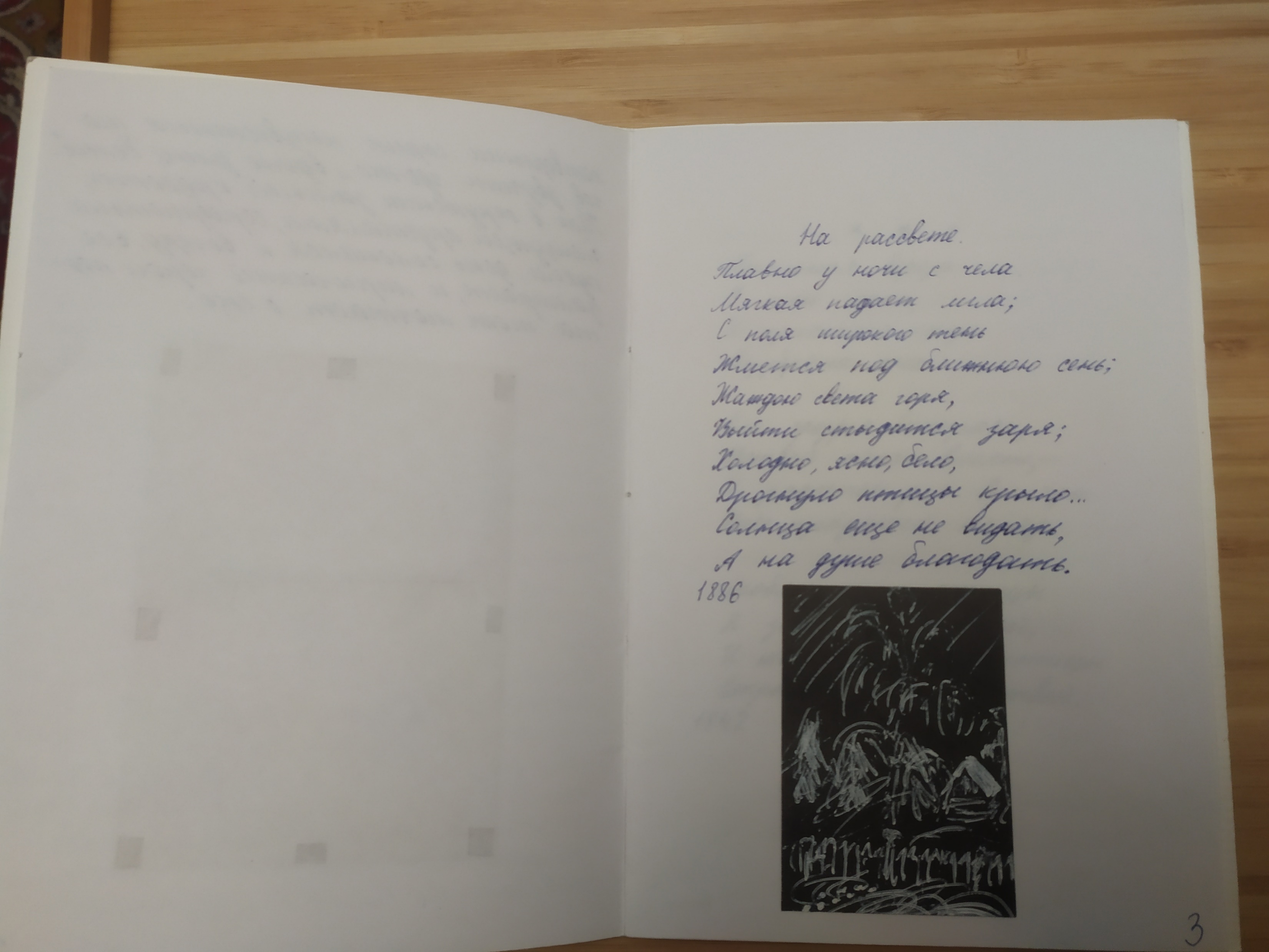 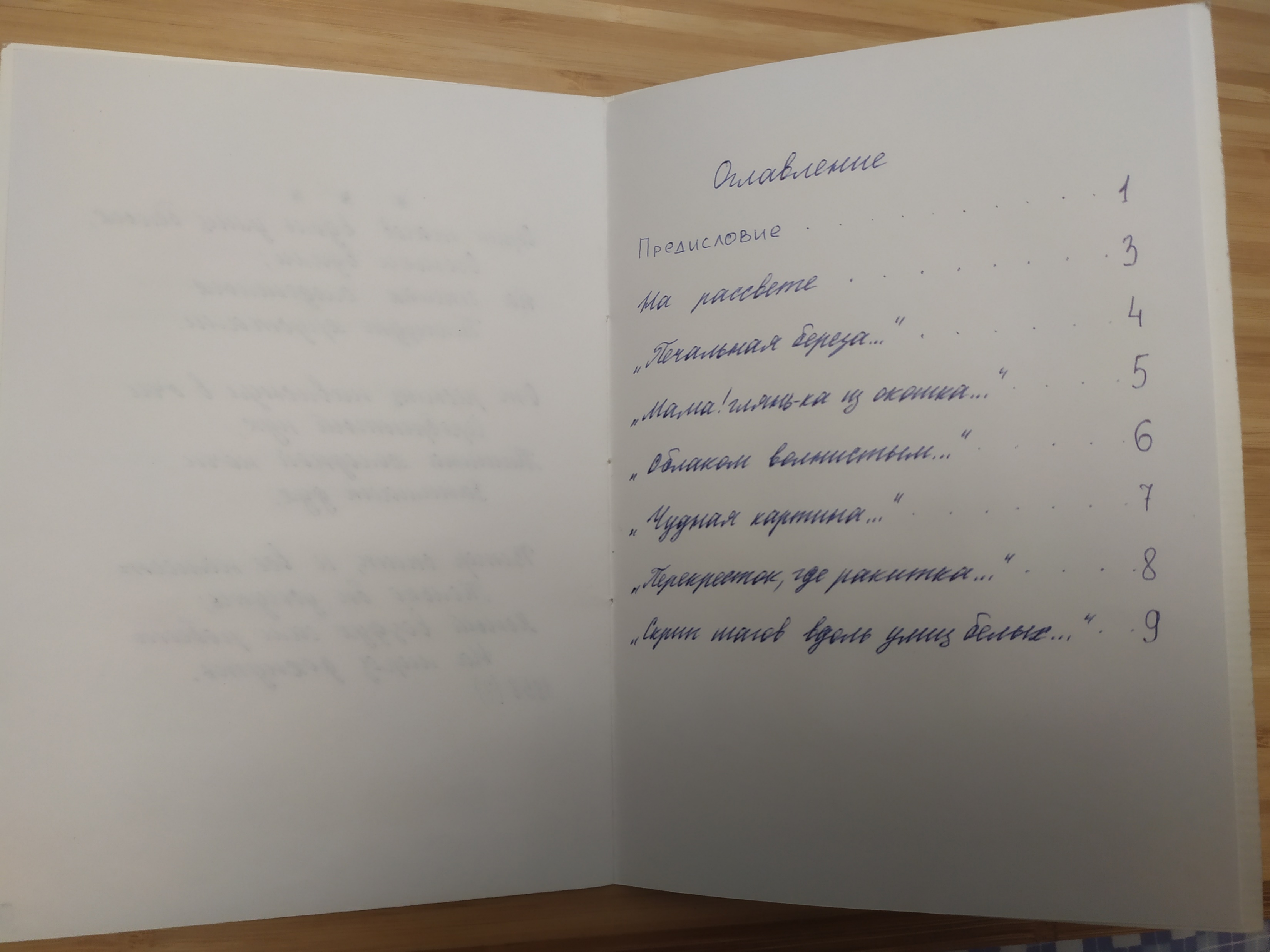 обложка
5- 7 оформленных стихотворений
оглавление
Печатный вариант сборника
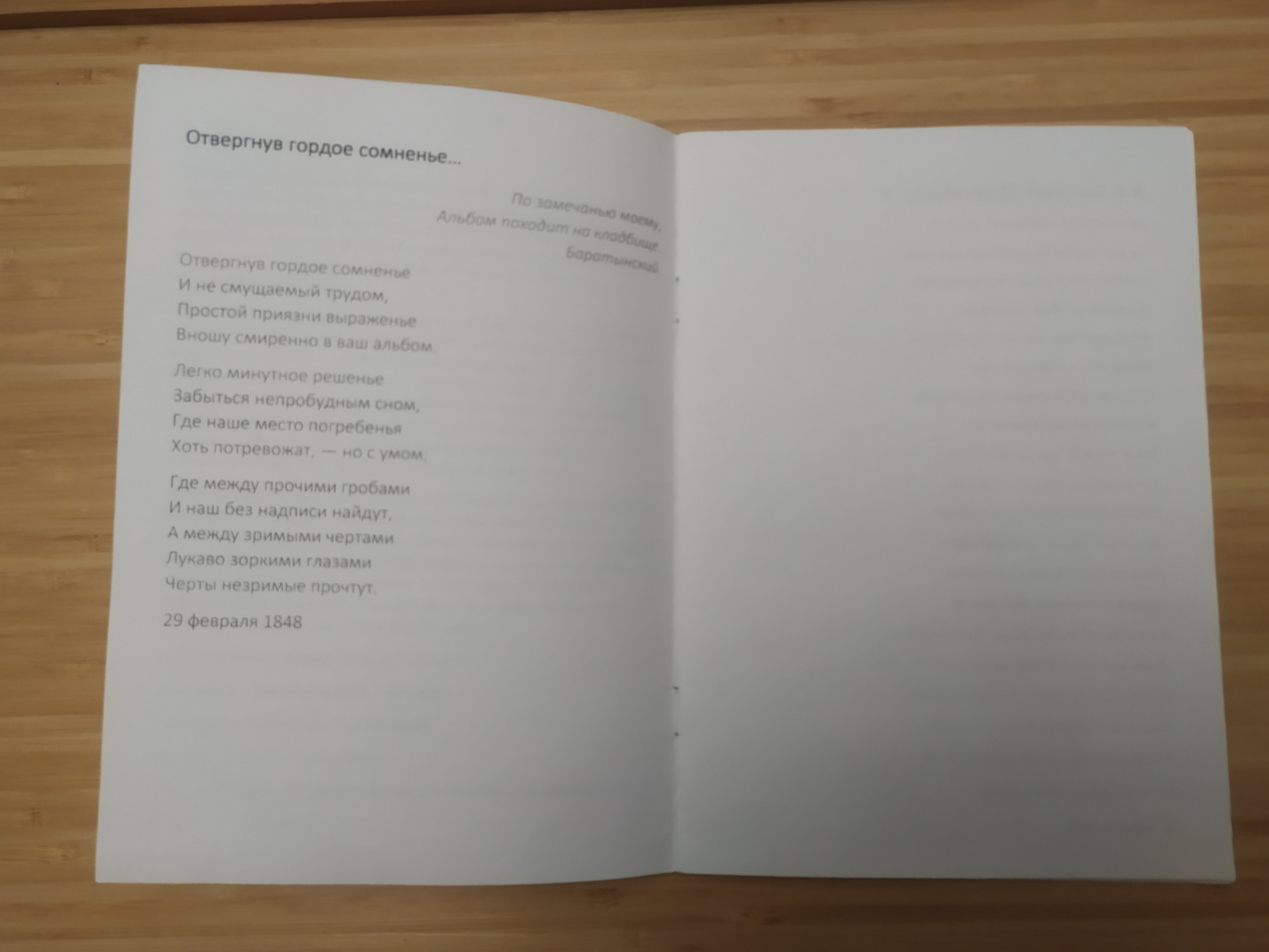 «Ленивый» вариант сборника
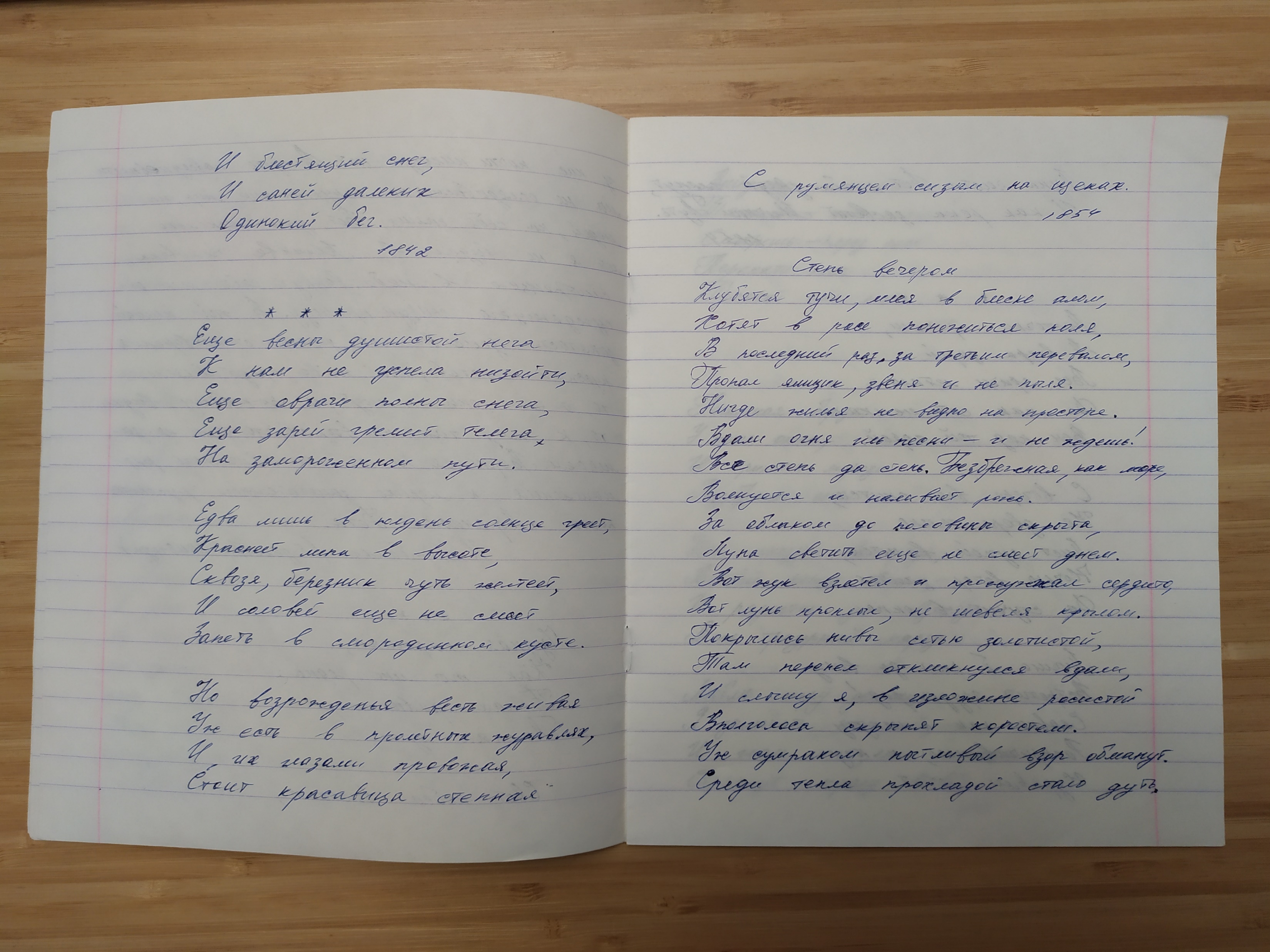 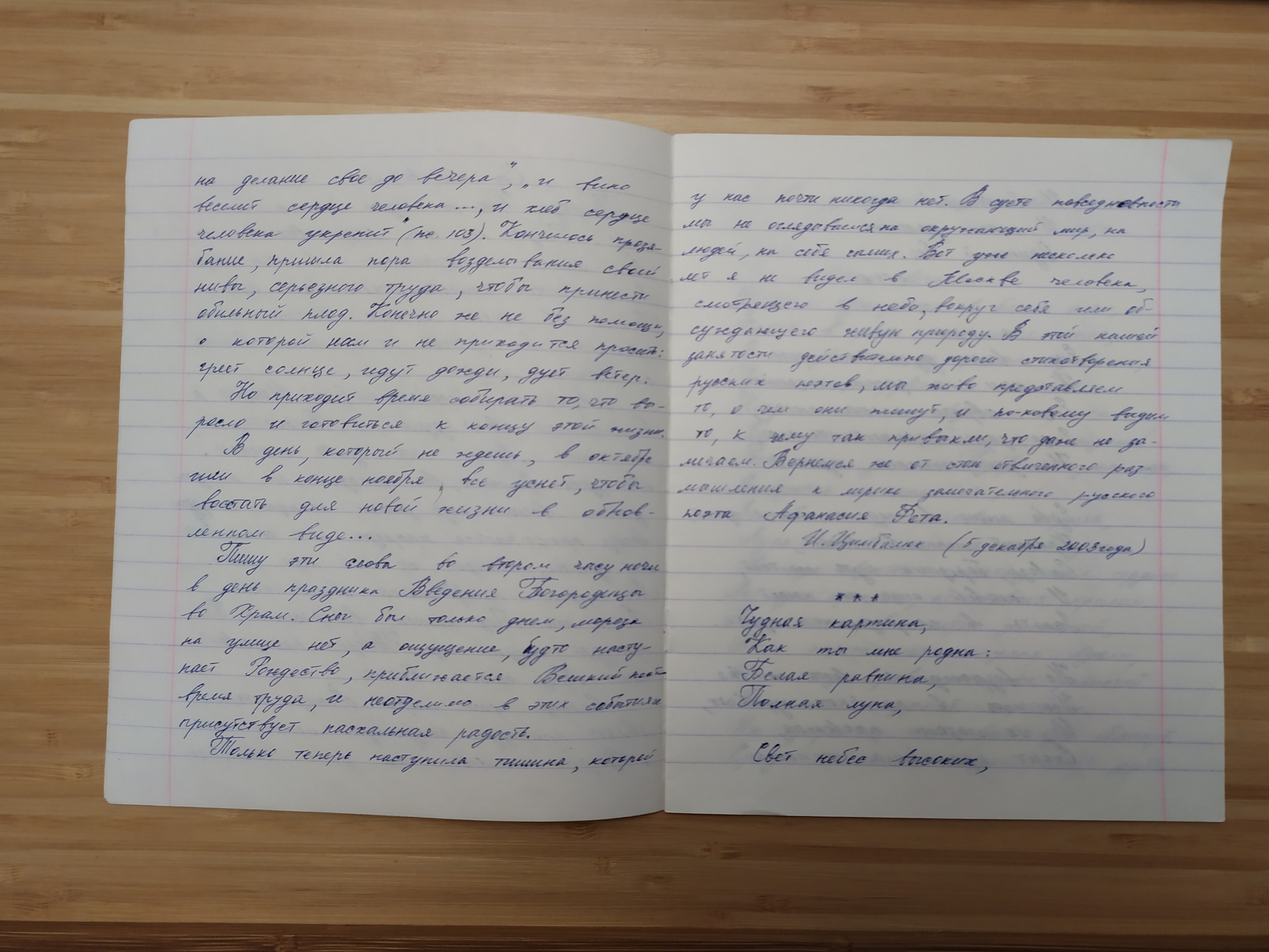 Пример «оранжевого» сборника
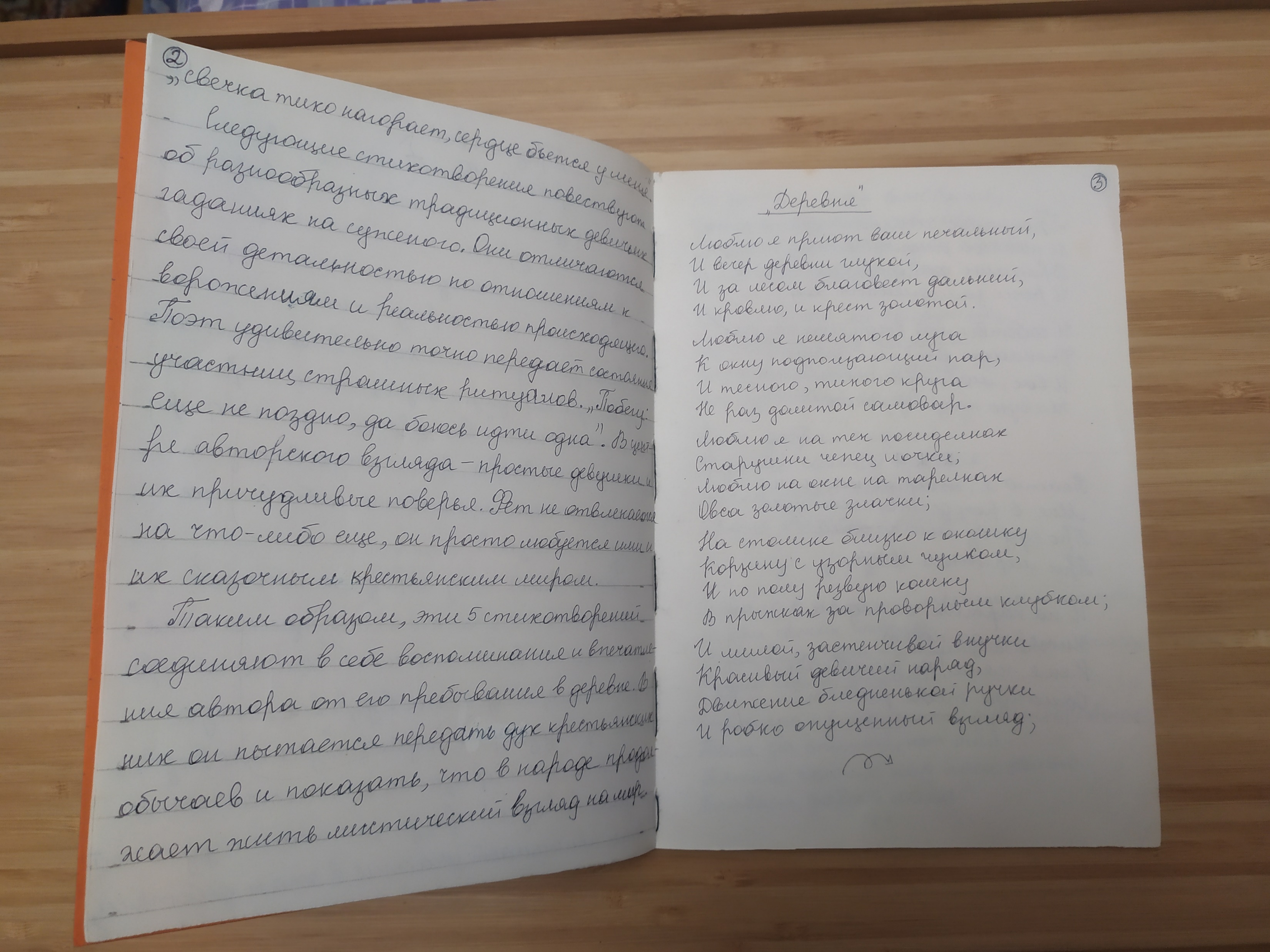 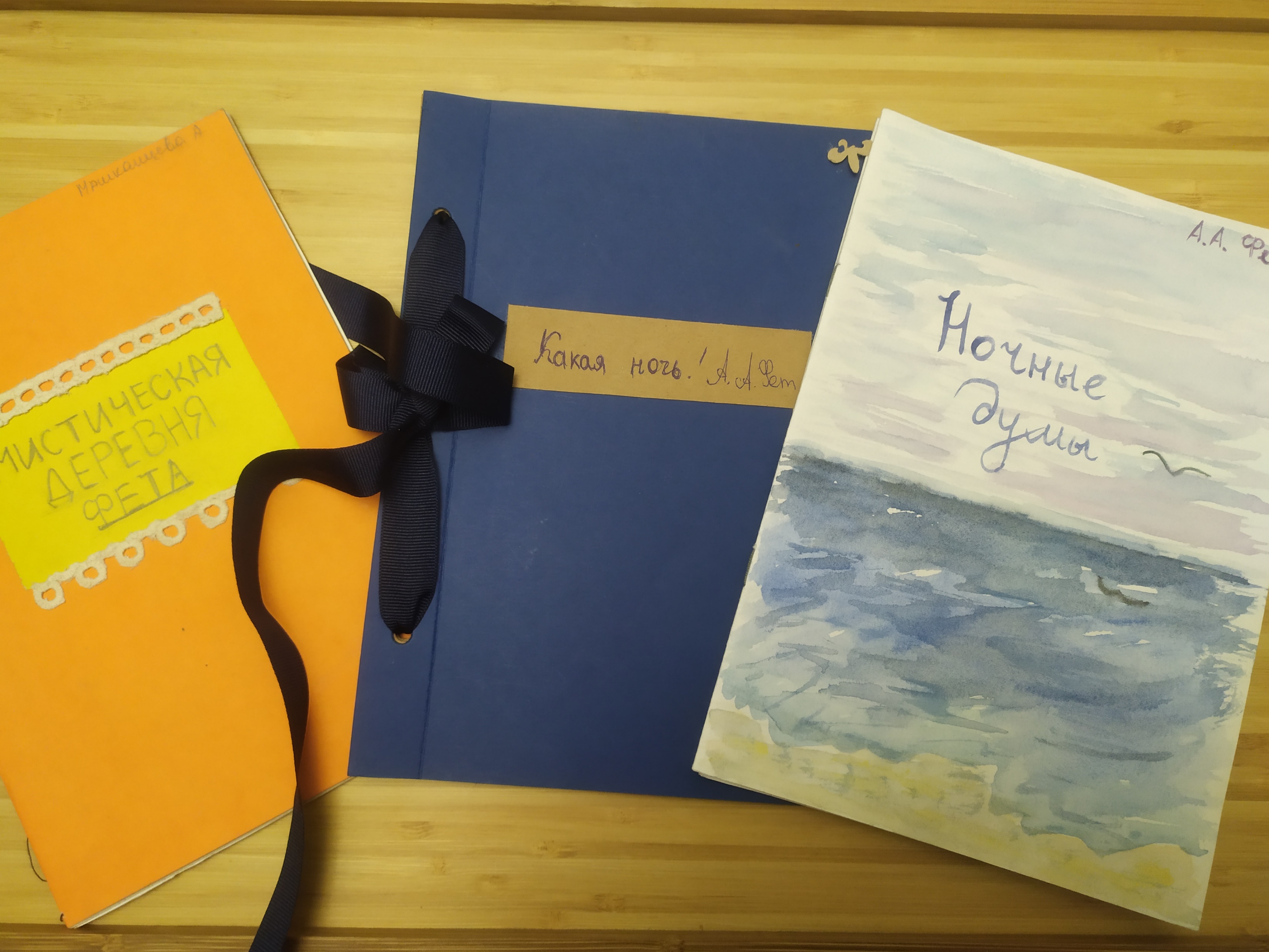